4.2 Fonctions trigonométriques
cours 24
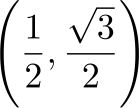 Au dernier cours, nous avons vu
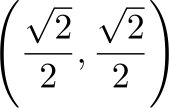 SOH  CAH  TOA
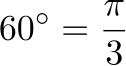 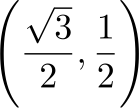 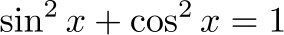 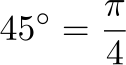 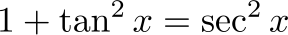 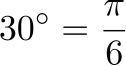 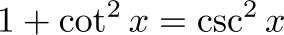 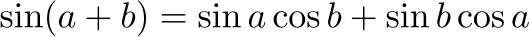 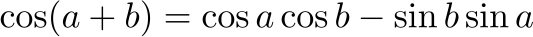 La dérivée des fonctions trigonométrique
Où    est la fraction du cercle
Donc
Quel est le lien entre l’aire d’un secteur et l’angle en radian?
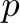 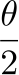 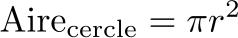 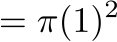 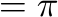 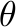 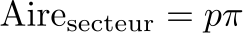 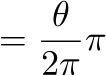 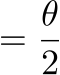 1
Mais l’angle en radian est la longueur de l’arc
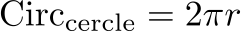 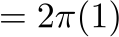 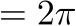 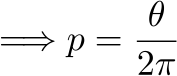 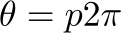 Pour trouver la dérivée de la fonction
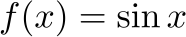 on va devoir évaluer les deux limites suivantes:
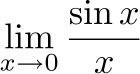 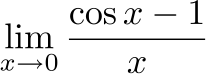 Quand
en radian!!!
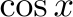 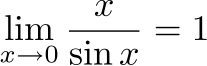 Donc
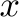 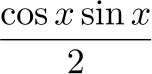 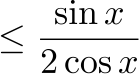 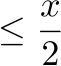 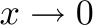 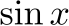 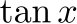 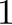 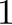 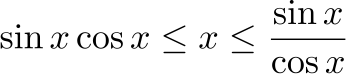 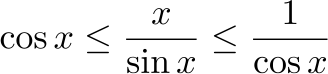 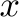 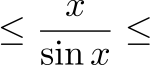 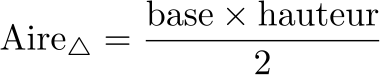 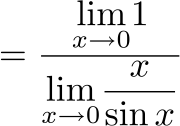 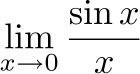 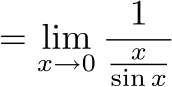 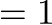 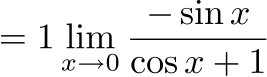 L’autre limite maintenant...
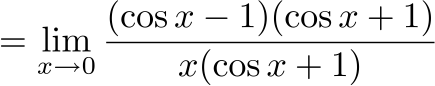 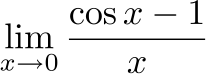 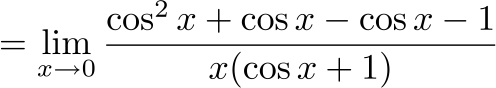 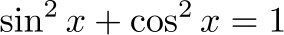 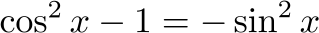 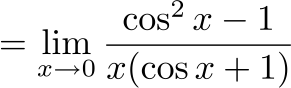 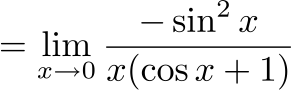 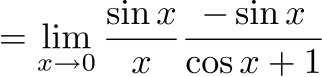 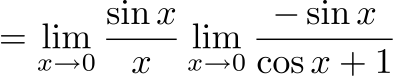 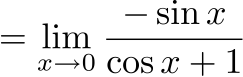 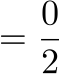 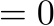 Calculons la dérivée de la fonction
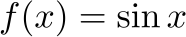 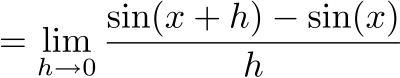 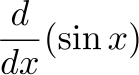 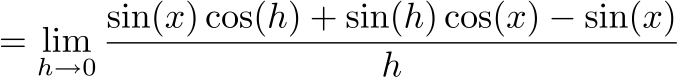 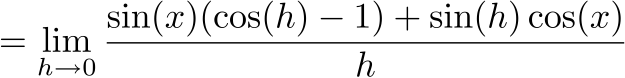 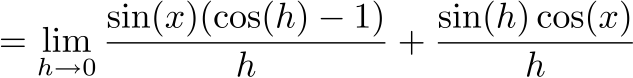 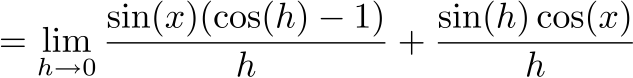 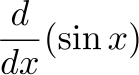 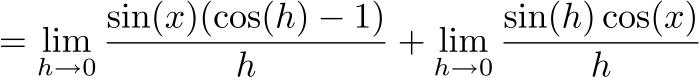 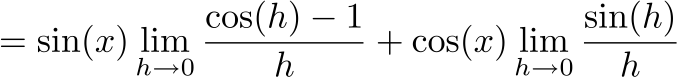 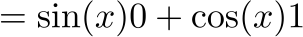 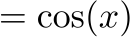 Calculons maintenant la dérivée de
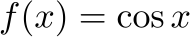 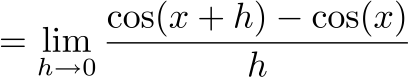 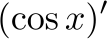 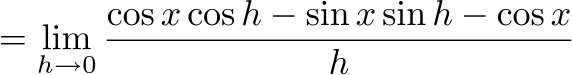 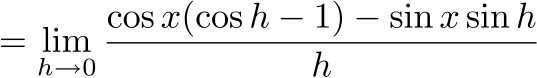 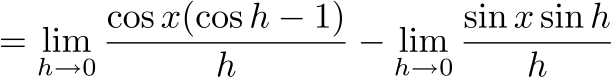 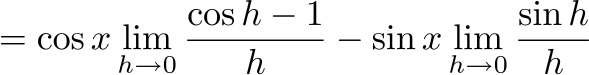 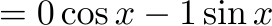 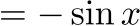 Faites les exercices suivants
Calculer la dérivée des fonctions suivante
a)
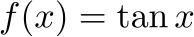 b)
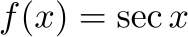 c)
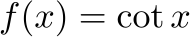 d)
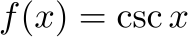 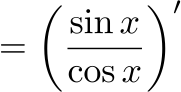 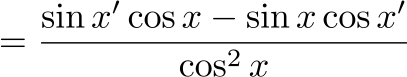 Exemple:
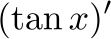 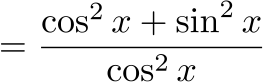 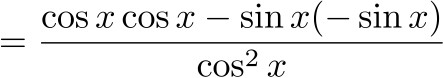 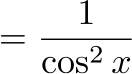 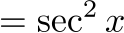 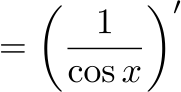 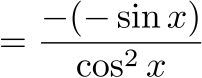 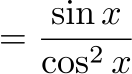 Exemple:
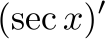 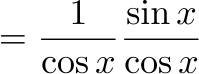 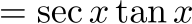 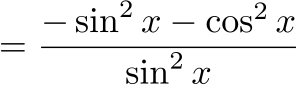 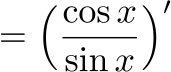 Exemple:
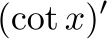 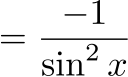 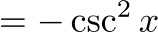 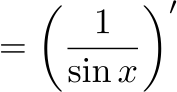 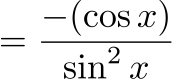 Exemple:
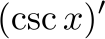 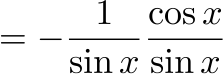 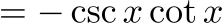 Exemple:
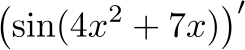 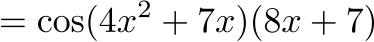 Exemple:
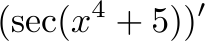 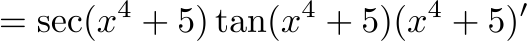 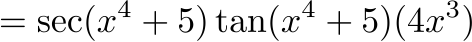 Exemple:
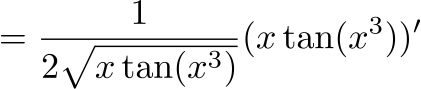 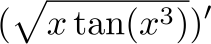 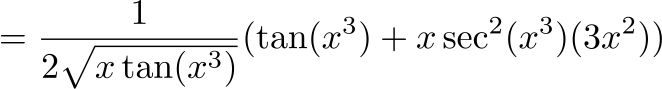 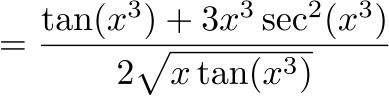 Faites les exercices suivants
# 6 à 8
Aujourd’hui, nous avons vu
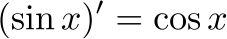 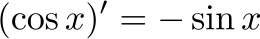 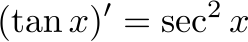 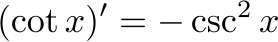 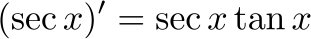 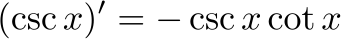 Devoir:
Section 4, # 6 à 13